Презентация к уроку математики в 1 классе
Тема: Число и цифра 8. Соотнесение числа, количества и цифры.
Автор : Иванова Лариса Васильевна, 
учитель начальных классов
МКОУ «Каширская коррекционная общеобразовательная школа-интернат» 
Кашира
2016-2017
Цели: познакомить учащихся с числом и цифрой 8.
Задачи:Образовательные -  научить учащихся распознавать и писать цифру 8;- познакомить учащихся с образованием числа 8.
Коррекционные: - активизировать память и внимание, развивать мыслительные операции путём выполнения практических упражнений с использованием форм Нумикон;- учить детей анализировать, сравнивать, обобщать.
Воспитательные:- формировать положительную мотивацию к процессу обучения;- воспитывать чувства товарищества и сопереживания удачам и неудачам одноклассников.
Большие у неё глаза.Улыбка на лице всегда.Красивая есть у неё рубашка.Зовут её все Неваляшка.
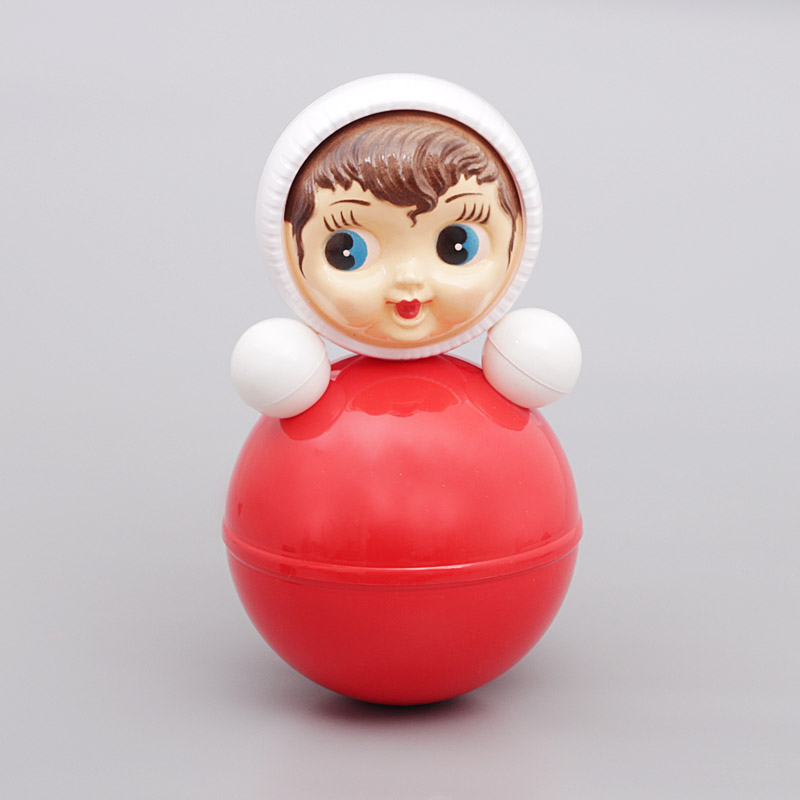 Распознаём геометрические фигуры
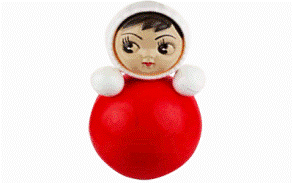 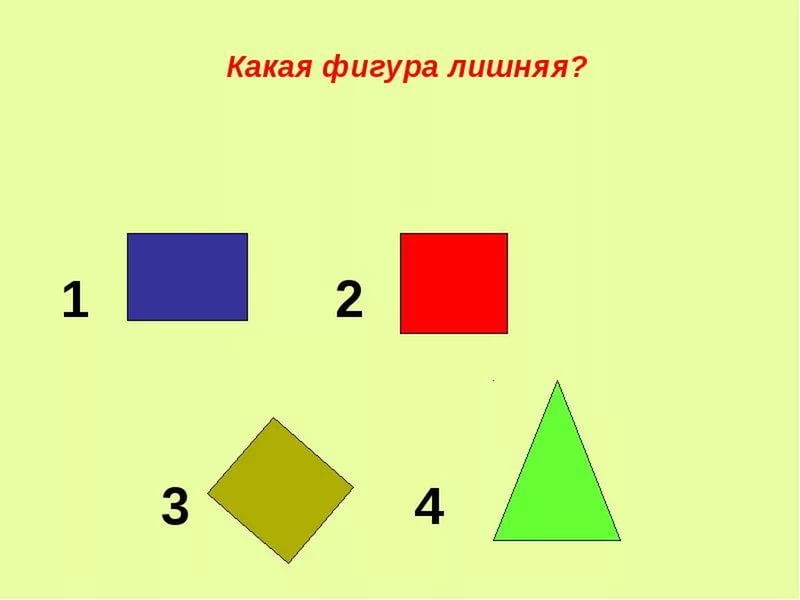 Получение числа 8:
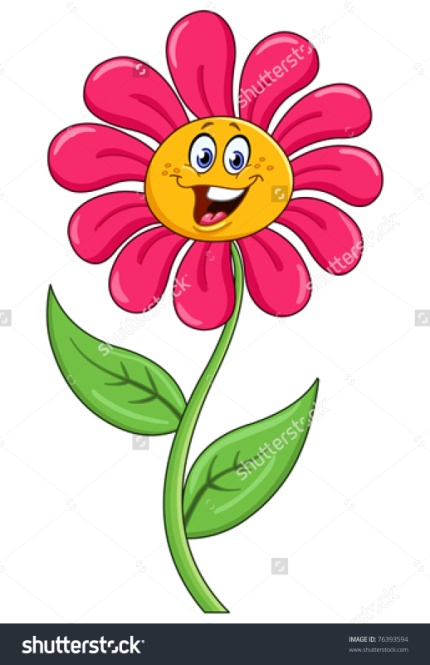 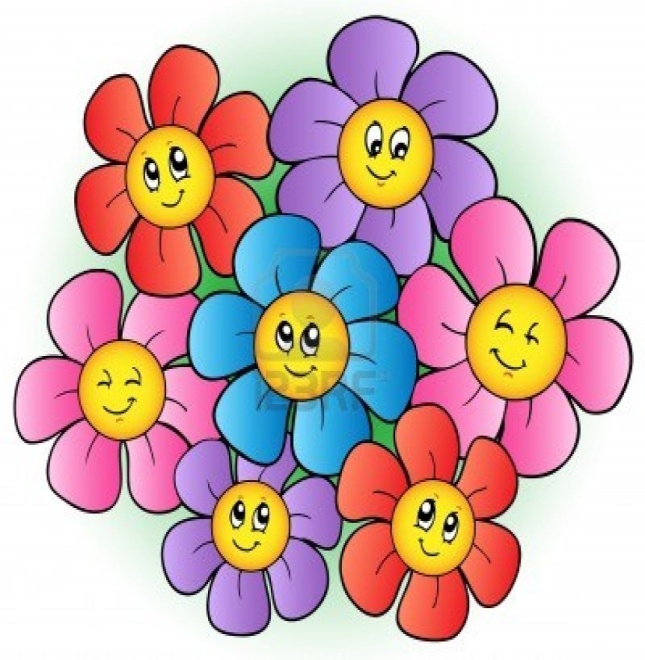 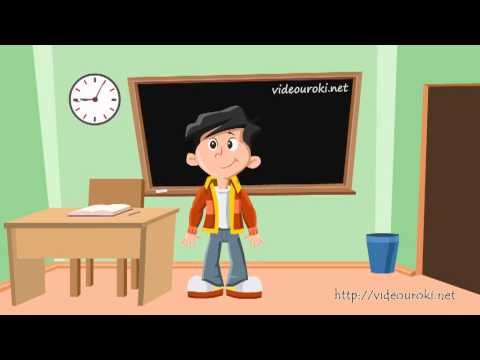 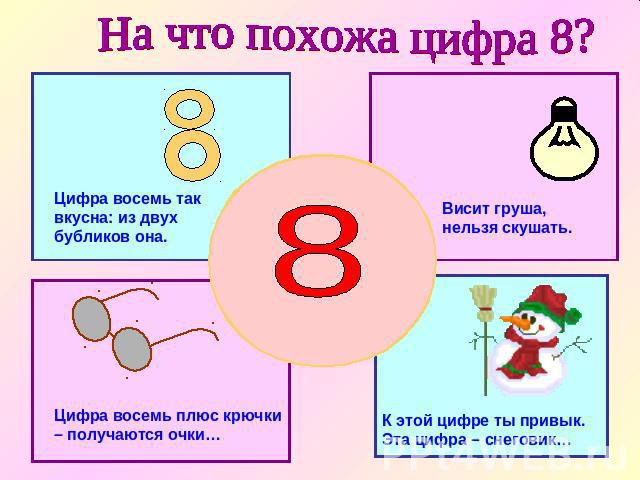 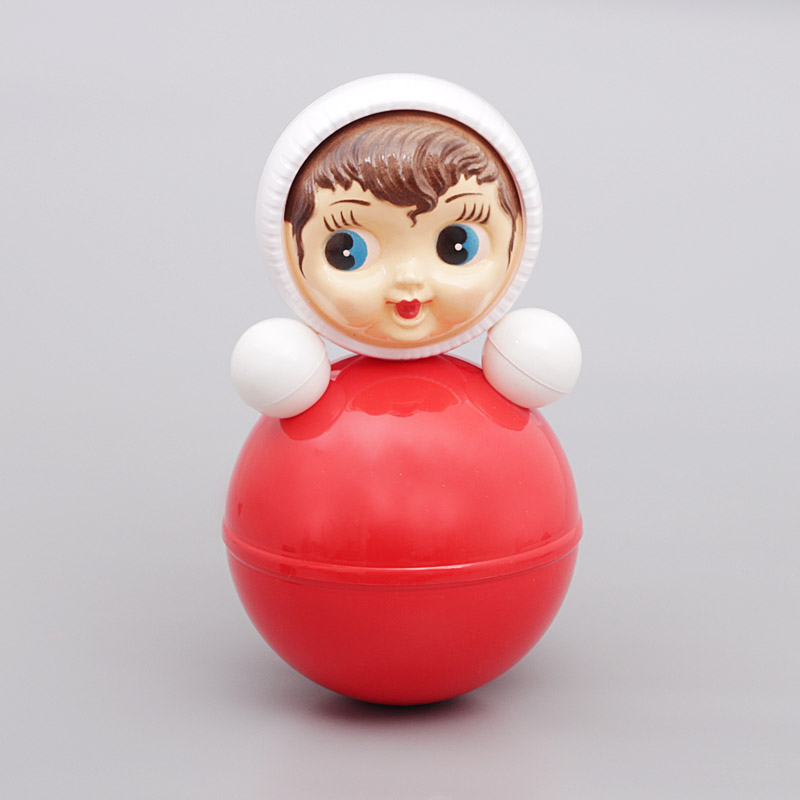 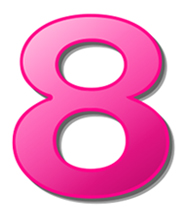 Спасибо за внимание!
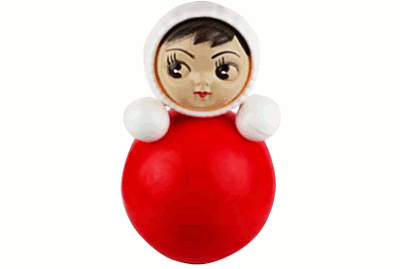 http://linda6035.ucoz.ru/
http://www.progimp.ru/i/articles/upload/2013/08/
http://static.sakh.com/market/files/b/b/2015/07/24/c12cc2ef8d5d1a99ca20f71bb2ea2afd.jpeg
http://ljubimyj-detskij.ru/stikhi/46-detyam-stikhi-pro-igrushki-nevalyashka.html
http://www.progimp.ru/i/articles/upload/2013/08/1607/31.gif      
http://music-tanec.ru/img.php?aHR0cHM6Ly9pLnl0aW1nLmNvbS92aS9TQVdyLUtaaEQwRS9tYXhyZXNkZWZhdWx0LmpwZw==.jpg
Информационные источники